Team Honeywell
Jered Deal
Ilenn Johnson
Cullen Matillano
John Selee
Jacob Vedder
Project Description
Design, analyze and prototype an oil chip detector housing for a small turboprop engine.

Client: Honeywell

Keeping oil free of debris during engine operation.
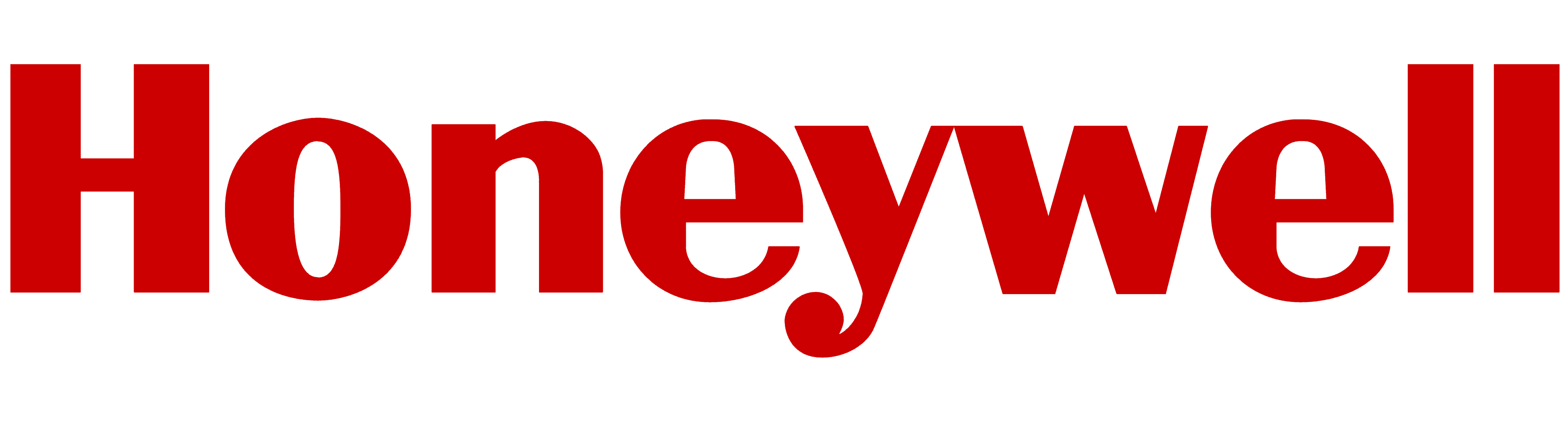 Figure 1. Honeywell logo [1]
Team Honeywell March 3, 2020; Honeywell 19F1
2
Project Description
Honeywell has asked Team Honeywell to design the housing for an oil chip detector on an engine.
The oil chip detector and input and output lines have already been designed.
The design will be mounted on an engine and will have the other parts installed into it.
There will be an oil flow through the device, and the goal is to maximize the rate at which the oil chip detector picks up impurities in the oil.
Jacob Vedder March 3, 2020; Honeywell 19F1
3
Design Requirements
Table 1. Customer Requirements
Jacob Vedder March 3, 2020; Honeywell 19F1
4
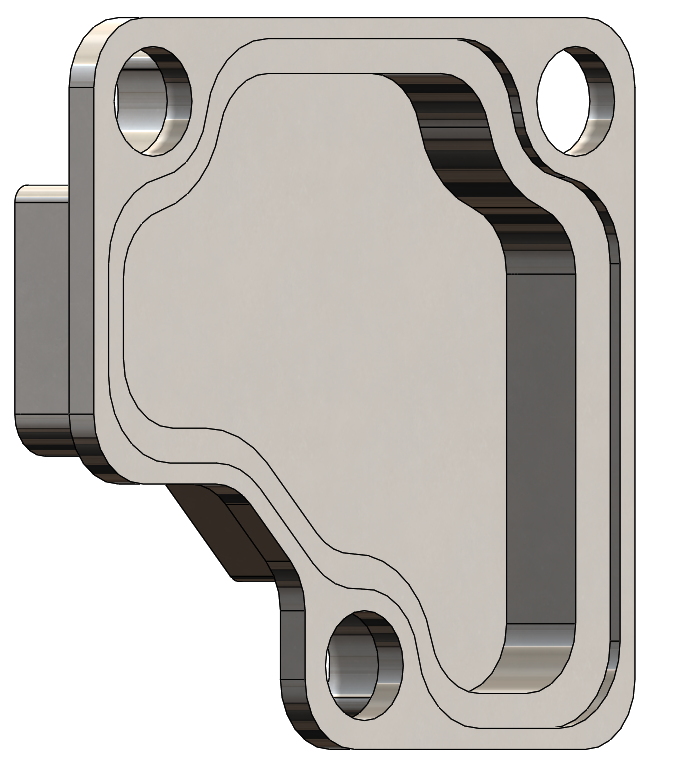 Current State
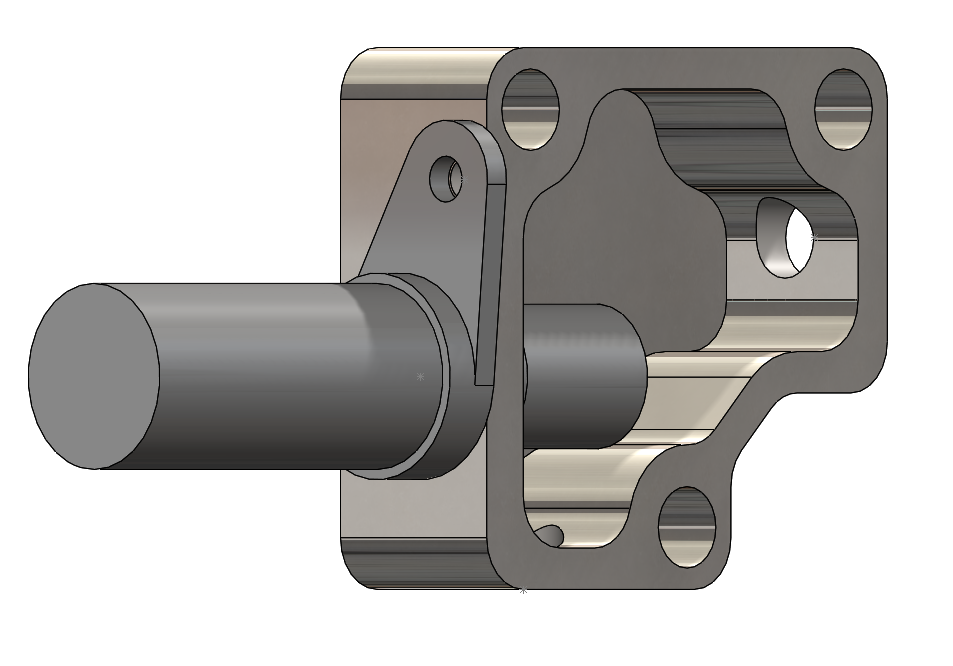 0.95 lbs.
304L Stainless Steel
~4ft/s by the probe(10 gpm, 30psig inlet)
Overall 2.74 x 2.86 x 1.50 in.
Weld bungs - 08AN Male(304) 
Nitrile Graphite gasket(0.063 in.)
Gasket seat cut at 0.059±0.003in,(5%±4%)
M10 main mounting holes(25/64", counterbored 0.39±0.010" for socket cap screws)
M6x15 stud, sealed or possibly welded inside
Probe sealed with s.113 O-ring
Mounting Bolt Torque specs: 11.5 lb.-ft minimum, 45 lb.-ft preferred to hit 4100psi
Figure 3: Gasket Seat
Figure 2: Cutaway
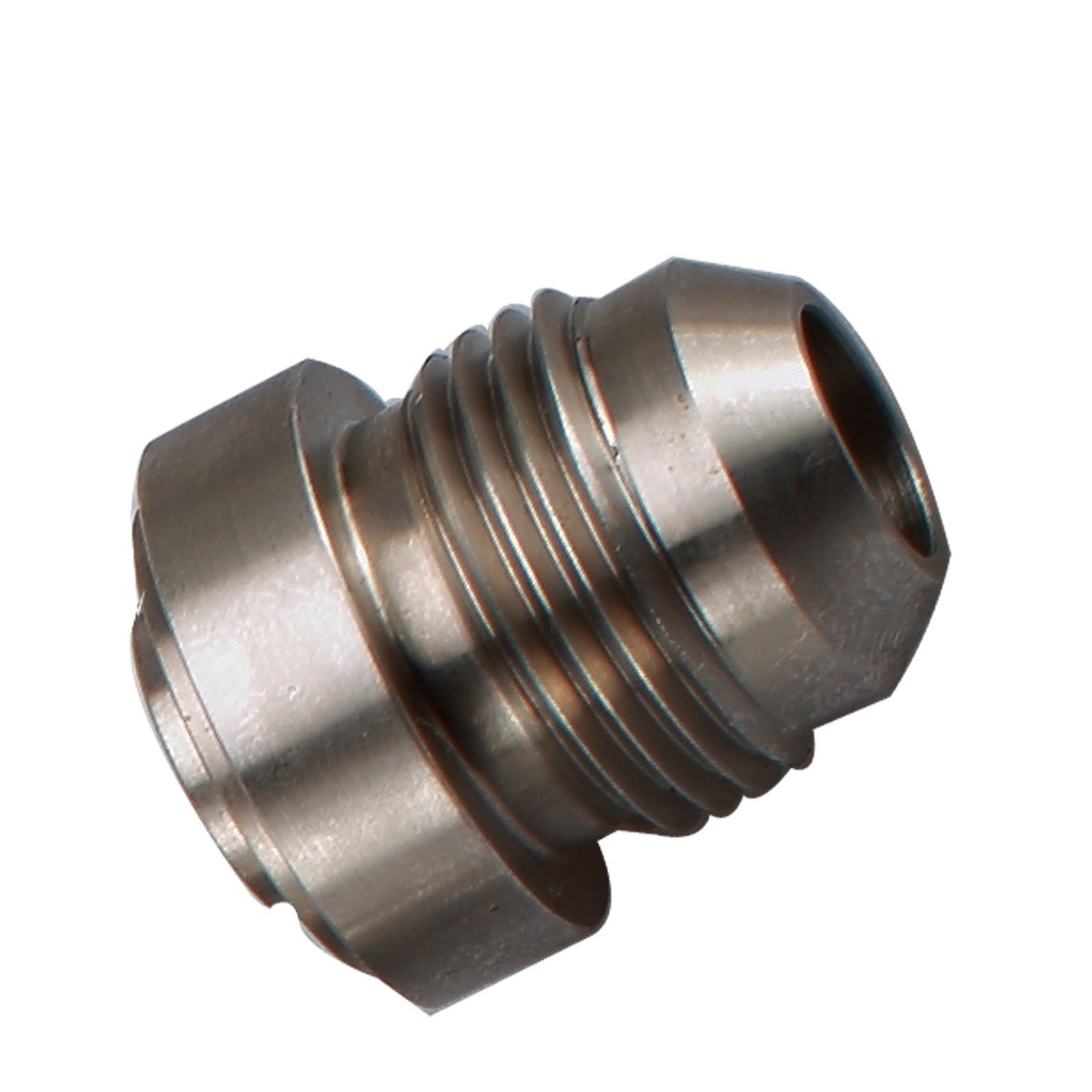 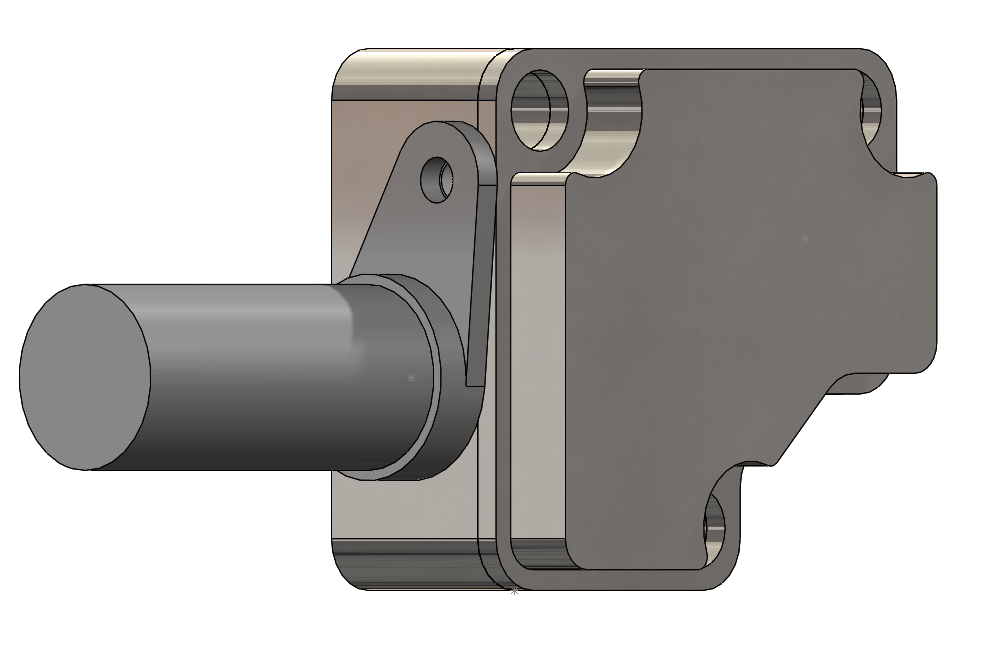 Figure 4: Complete Housing
Figure 5: Weld Bung[2]
Ilenn Johnson March 3, 2020; Team Honeywell 19F1
5
Current State-Flow
Customer requirement is for the flow around the sensor to be 4 ft/s
Inlet flow rate is 10 gal/min and a pressure of 30 psi
Flow analysis shows flow rate of approximately 4 ft/s
John Selee March 3, 2020; Honeywell 19F1
BOM
Jered Deal March 3, 2020; Honeywell 19F1
Manufacturing
The machine shop will be manufacturing the device
Nitrile gasket will be cut using the Silver Bullet provided by the NAU Cline Library
Jered Deal March 3, 2020; Honeywell 19F1
Testing
All tests will have been performed by Honeywell during their testing period in approximately 2 weeks
Tests that will be performed include the following:
Weight: Housing will be weighed with a scale
Vibration: Housing will be mounted on the engine during testing, must not fail
Envelope Size: Calipers will be used to measure housing size
Operating Pressure: Tapping's will be used by Honeywell
Internal Interface: Calipers will be used to measure flow area around housing
Temperature Resistance: Housing will be exposed to a flame test, must not fail
Cullen Matillano March 3, 2020; Honeywell 19F1
Questions?
Cullen Matillano March 3, 2020; Honeywell 19F1
References
[1]“Honeywell,” Honeywell. [Online]. Available: https://www.honeywell.com/. [Accessed: 10-Sep-2019].
[2]“Stainless Steel weld bung AN4-AN10,” Home, 2020. [Online]. Available: https://www.racingzone.ca/en-US/catalog/products/site/detail/93/stainless-steel-weld-bung-an4-an10. [Accessed: 03-Mar-2020].